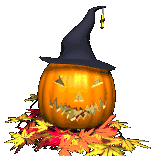 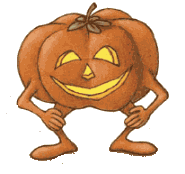 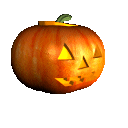 The Pumpkin
Patch
Dancing Pumpkin
Witch Pumpkin
Floating  Pumpkin
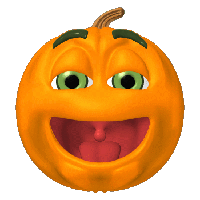 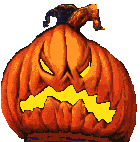 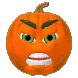 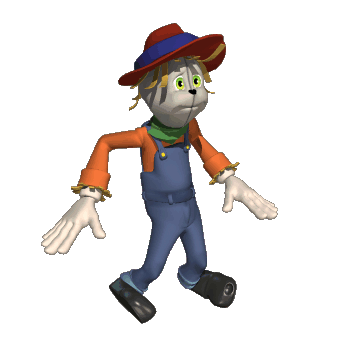 Flashing  Pumpkin
Angry  Pumpkin
Laughing  Pumpkin
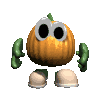 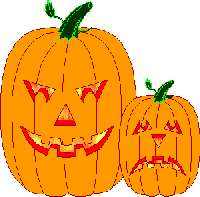 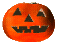 Mr. Scarecrow
Spinning  Pumpkin
2 by 2 Pumpkins
Walking  Pumpkin
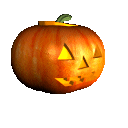 When using a current song in a presentation, how much of a song can be used?

A. 100%

B. 50% or 1 minute (whichever is less)

C. 30% or 45 seconds (whichever is less)

 D. 10% or 30 seconds (whichever is less)
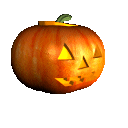 No, try again!
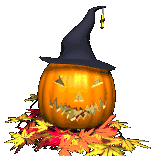 Which are the minimum pieces of information needed to cite a source from the Internet?

A. URL and date visited

B. Author/Editor, title

C. Author/Editor, title, date visited

D. Author/Editor, title, date visited, URL
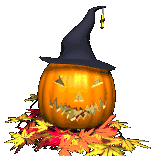 No, try again!
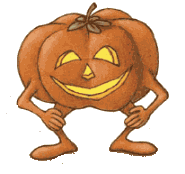 A teacher makes copies from an Internet source for her class to use during the grading period as a reference. What copyright topic does this address?

A. Fair Use

B. Freeware

C. Shareware

D. Public Domain
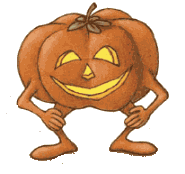 No, try again!
In order to take your slide show to an online resource you would insert a:

A. web page

B. animation

C. hyperlink

D. digital image
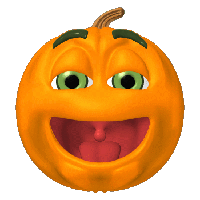 No, try again!
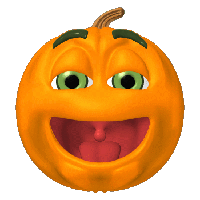 Stealing passwords and vandalizing Web sites are forms of

A. spamming

B. plagiarism

C. copyright

D. hacking
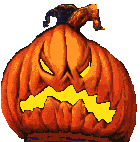 No, try again!
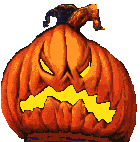 When using a picture retrieved from the internet for a presentation, copyright information should be:

A. Not need since it is covered under the Fair Use Policy

B. Verbally acknowledged while give the presentation

C. On the same slide as the picture 

D. Only in the bibliography
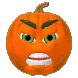 No, try again!
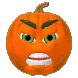 Telecommunication skills promote the following:

A. Research

B. Communication

C. Collaboration

D. All of the above
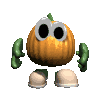 No, try again!
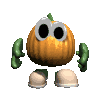 You buy  an educational commercial software game from Best Buy, you are allowed to

A. Make several copies of the CD for friends

B. Use it on your personal computer

C. Install it on all of the computers in your classroom.

D. All of the above
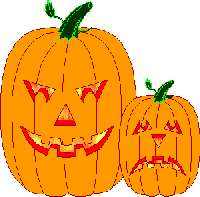 No, try again!
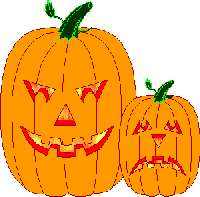 According to the COPPA – Children’s Online Privacy Protection Act, at what age can a person legally get an online account for themselves. 

A. 10 years old

B. 13 years old

C. 15 years old 

D. 18 years old
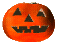 No, try again!
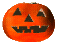 Way to go!